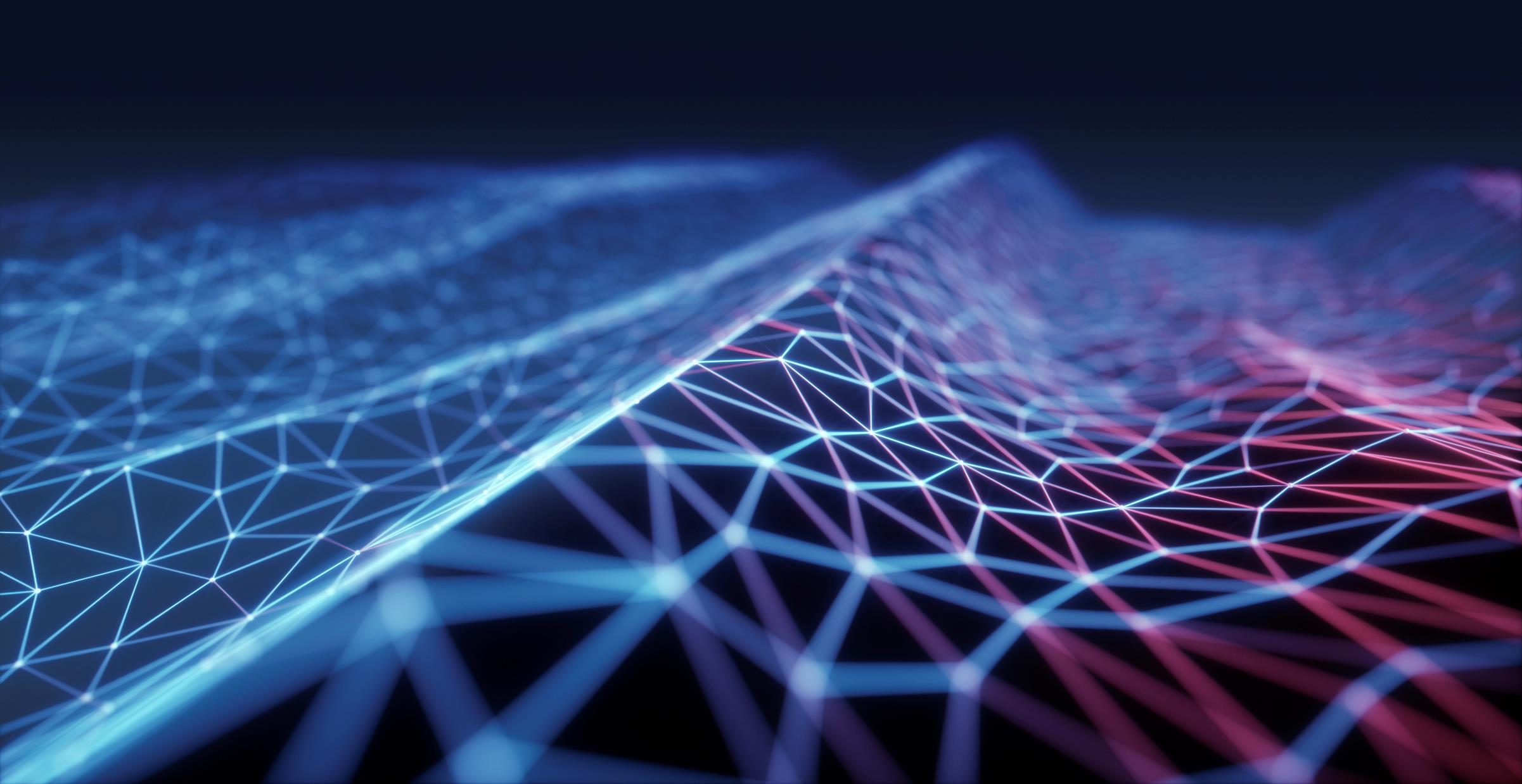 Tập huấn Trả kế quả ĐIỆN TỬ và thanh toán trực tuyến
Tây ninh, ngày 13/04/2021
CĂN CỨ THỰC hiện
Nghị định số 45/2020/NĐ-CP ngày 08/4/2020 của Chính phủ về thực hiện TTHC trên môi trường điện tử.
Quyết định số 468/QĐ-TTg ngày 27/03/2021 của thủ tướng chính phủ về việc phê duyệt Đề án đổi mới việc thực hiện cơ chế một cửa, một cửa liên thông trong giải quyết thủ tục hành chính.
I. Trả kết quả điện tử
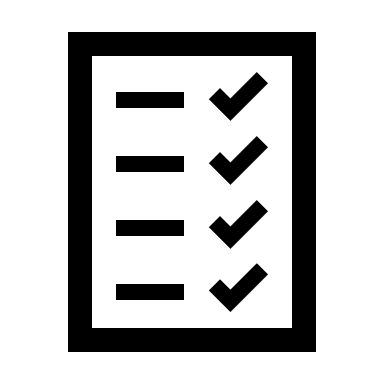 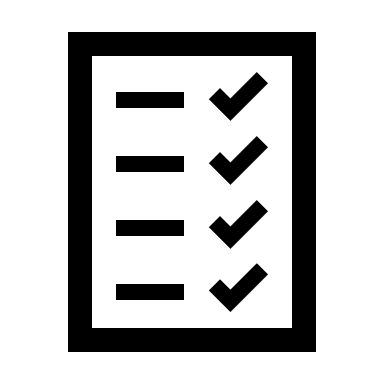 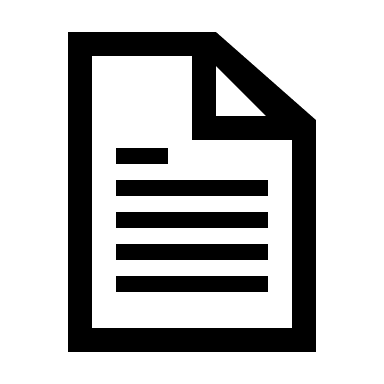 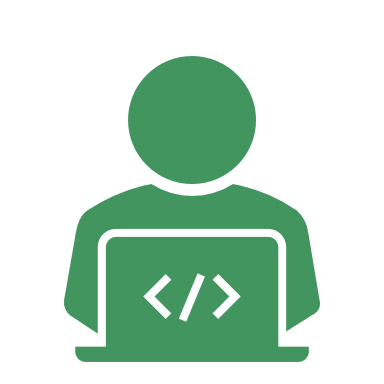 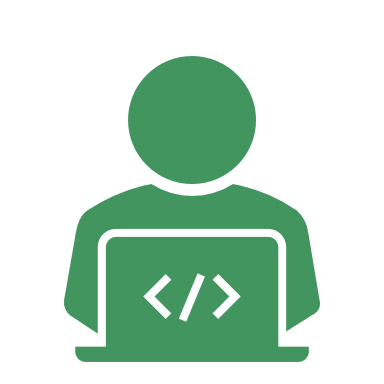 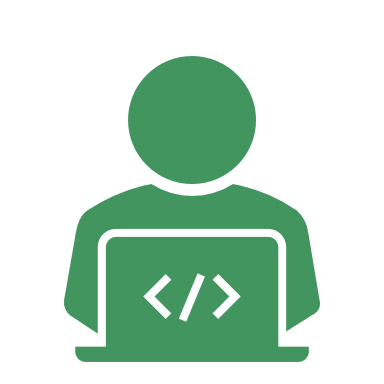 Ký số
Trực tiếp – trực tuyến
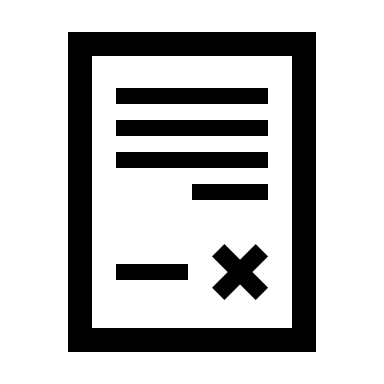 Email / DVC /APP
Lãnh đạo
Thụ lý
Một cửa
Người dân
Gửi SMS thông báo
Tick Công khai kết quả xử lý
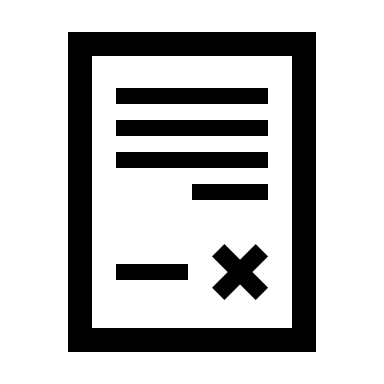 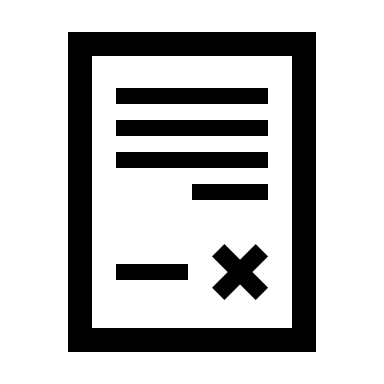 Ký số
Ký số
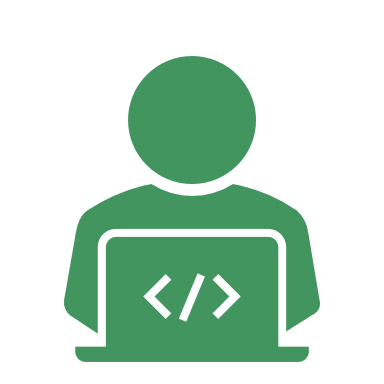 Văn thư
I. Trả kết quả điện tử
Scan kết quả điện tử
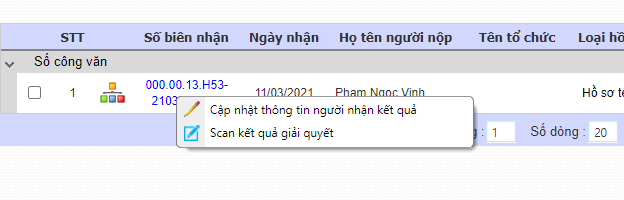 Tại màn hình thụ lý chọn chức năng scan kết quả giải quyết
I. Trả kết quả điện tử
Cập nhật các kết quả của hồ sơ
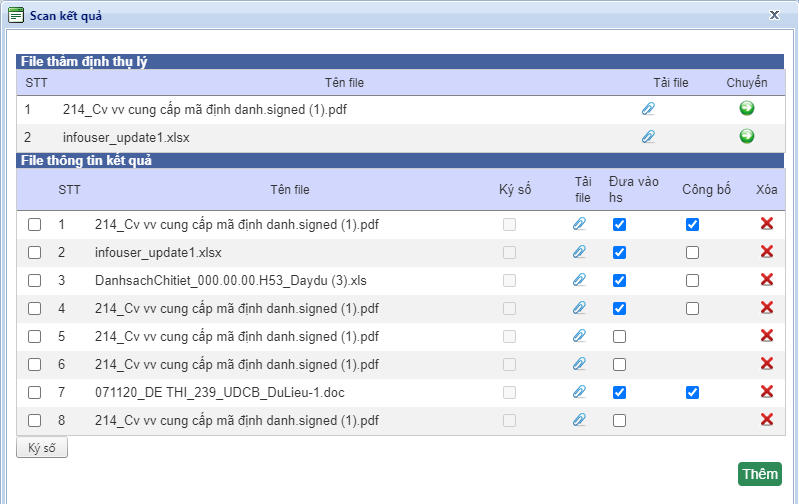 Có thể scan file kết quả hoặc chuyển từ nội dung xử lý hồ sơ
II. Yêu cầu thanh toán
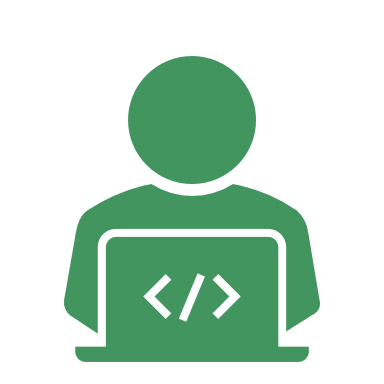 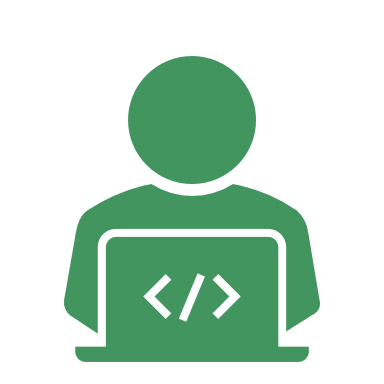 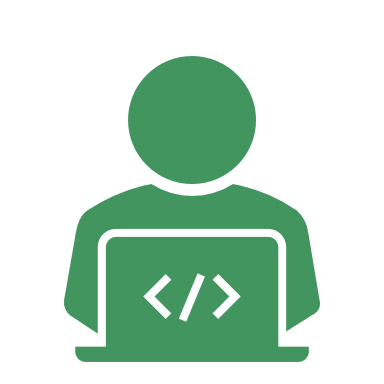 Trực tiếp / trực tuyến
Lãnh đạo
Thụ lý
Một cửa
Người dân
Thực hiện thanh toán
Yêu cầu thanh toán
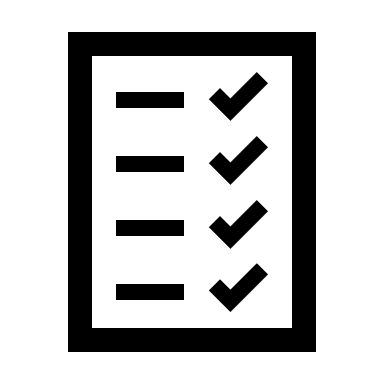 Biên lai
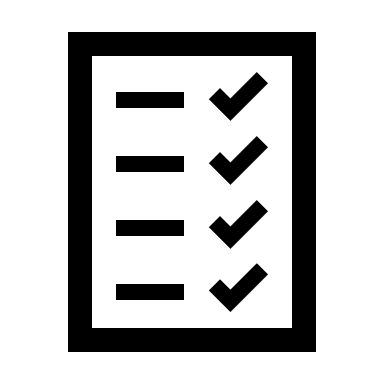 Biên lai
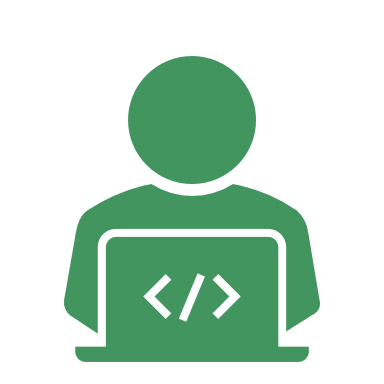 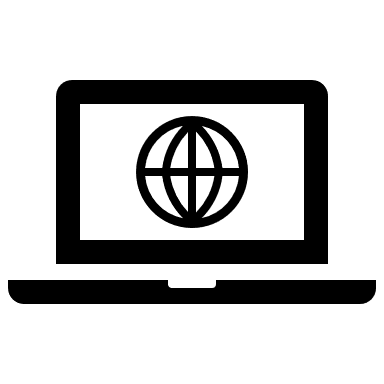 Văn thư
DVC Quốc gia / DVC tỉnh / APP
II. YÊU CẦU THANH TOÁN
Cập nhật thông tin thanh toán lệ phí cho từng thủ tục
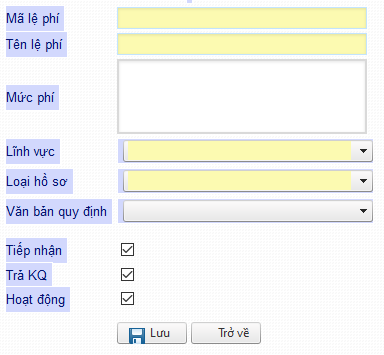 II. YÊU CẦU THANH TOÁN
Khi người dân thanh toán số tiền sẽ hiện theo thủ tục tương ứng, và người dân có thể thanh toán qua ngân hàng VCB hoặc DVC quốc gia
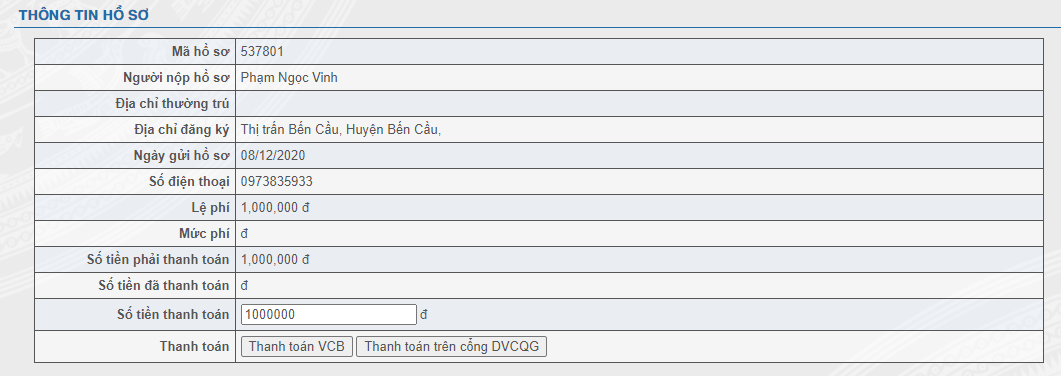 II. YÊU CẦU THANH TOÁN
Đối với trường hợp sau khi thụ lý mới tính được phí thì thụ lý hồ sơ sẽ yêu cầu thanh toán trên một cửa
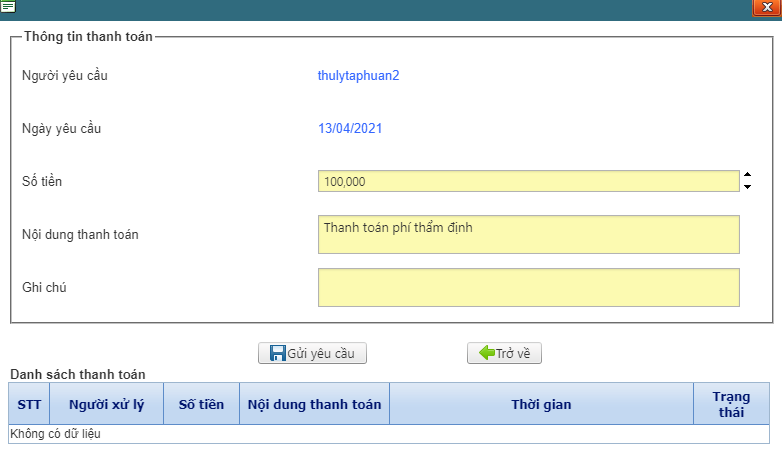 II. YÊU CẦU THANH TOÁN
Cán bộ thụ lý hồ sơ sẽ xem chi tiết trạng thái thanh toán khi người dân thanh toán lệ phí hồ sơ
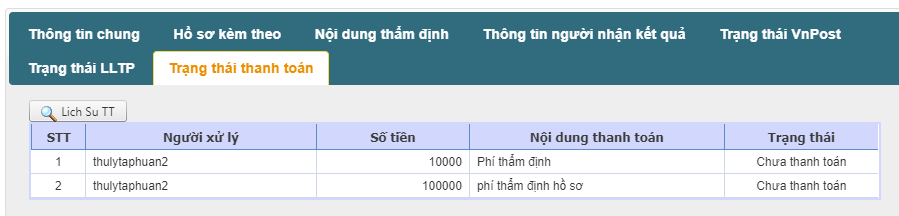 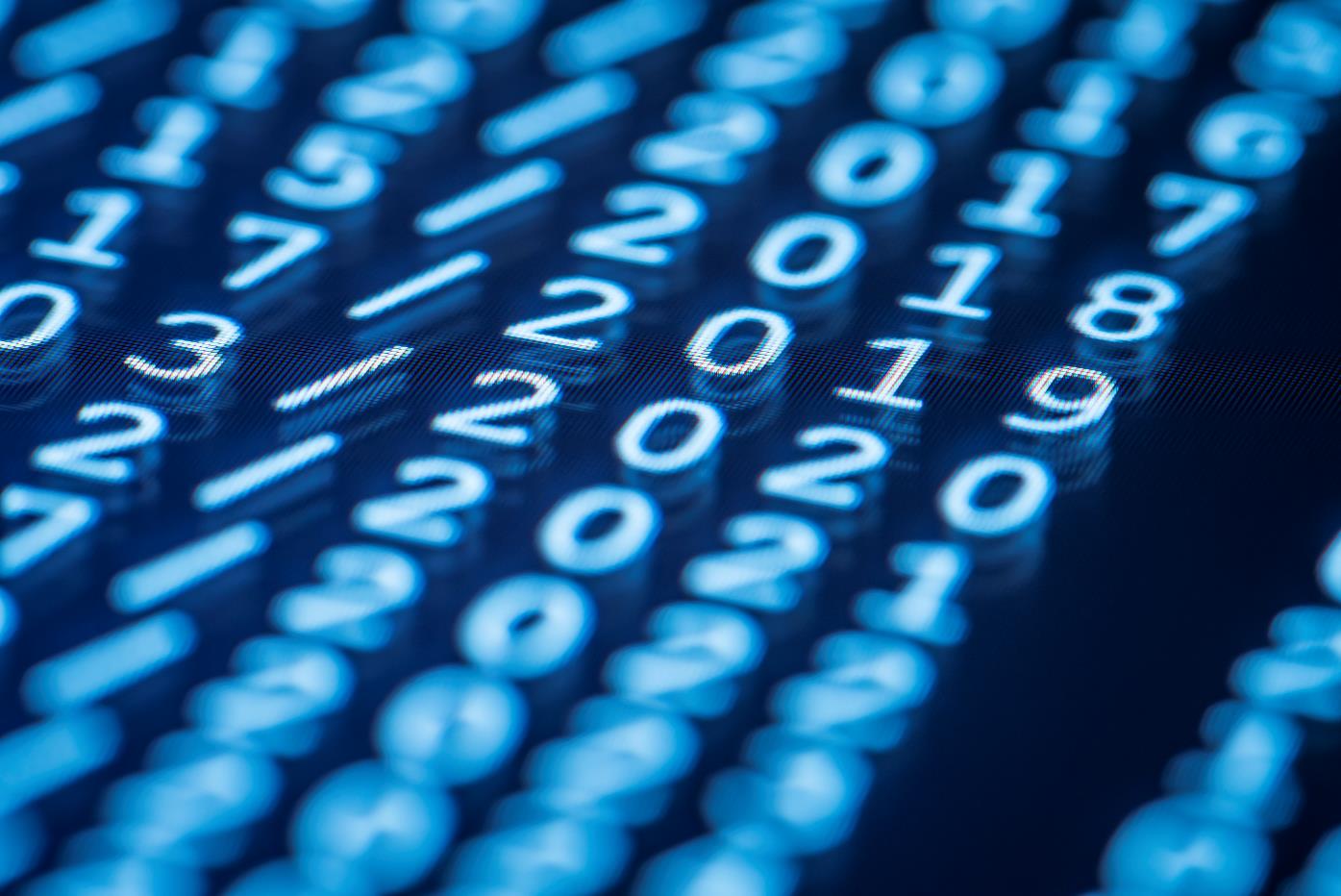 Thank You